INFORMAČNÍ HORIZONTYcvičení
Informační chování2. 12. 2016
INFORMAČNÍ HORIZONTY
Autorka konceptu: Sonnenwald (1999)

Sonnenwald, D. H. (1999). Perspectives of human information behaviour: Contexts, situations, social networks and information horizons. In T. Wilson, & D. Allen (Eds.), Exploring the contexts of information behaviour (pp. 176−190). Cambridge, UK: Taylor and Graham.
Sonnenwald, D. H., Wildemuth, B. M., & Harmon, G. L. (2001). A research method using the concept of information horizons: An example from a study of lower socioeconomic students' information seeking behaviour. The New Review of Information Behaviour, 2, 65−86.
„alternativní“ vysvětlující schémata (metafory)
Chatman (1991) – informační světy
Taylor (1991) – prostředí využívání informace (information use environment)
Fischer + Naumer (2006) – Informační území (Information grounds)

Hlavní rozdíl: PERSPEKTIVA
Metoda pro zkoumání informačních horizontů
Varianty:
Serola (2006): 1. mapy, 2. rozhovor
Sonnenwald (2001): 1. rozhovor, 2. mapy
---
Kreslí participant
Kreslí výzkumník
---
Se šablonou
Bez šablony
Základní metoda (Sonnenwald + Wildemuth 2001):
- kreslení informačních zdrojů na papír bez předem připravené struktury
- umožňuje nejbohatší práci s daty
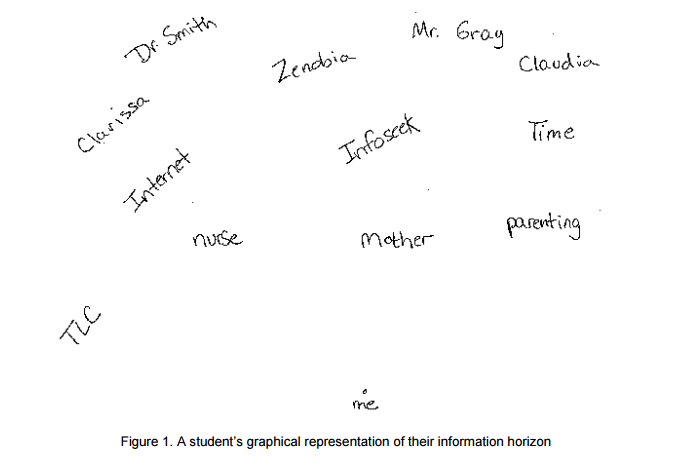 Sonnenwald, D.H., Wildemuth, B.M., & Harmon, G. (2001).
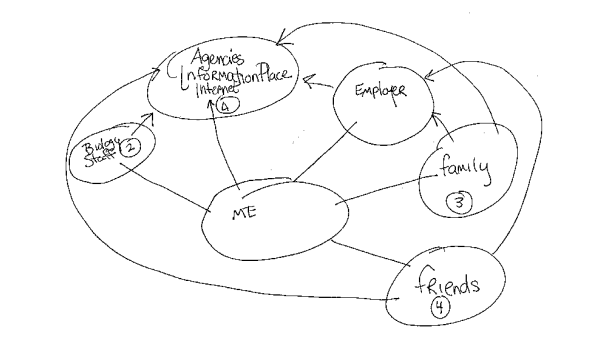 Sonnenwald, D.H., Wildemuth, B.M., & Harmon, G. (2001).
Steinerová, 2014
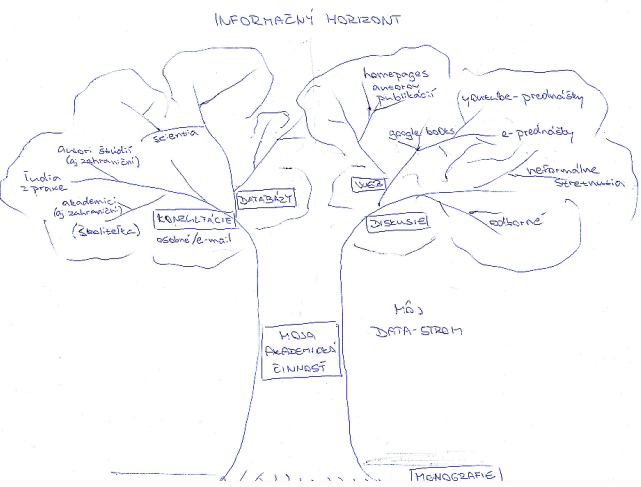 Steinerová, 2014
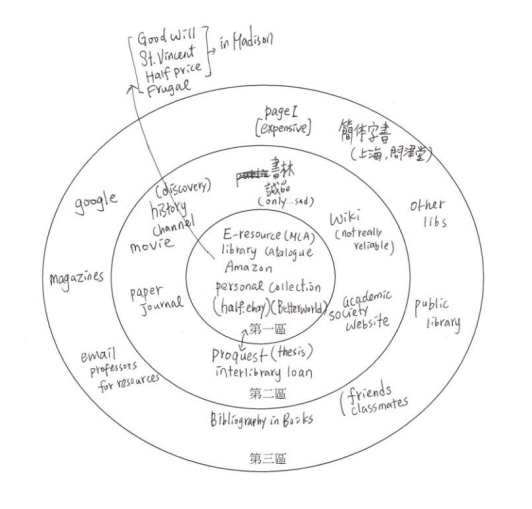 Tsai, 2011
Vyhodnocování
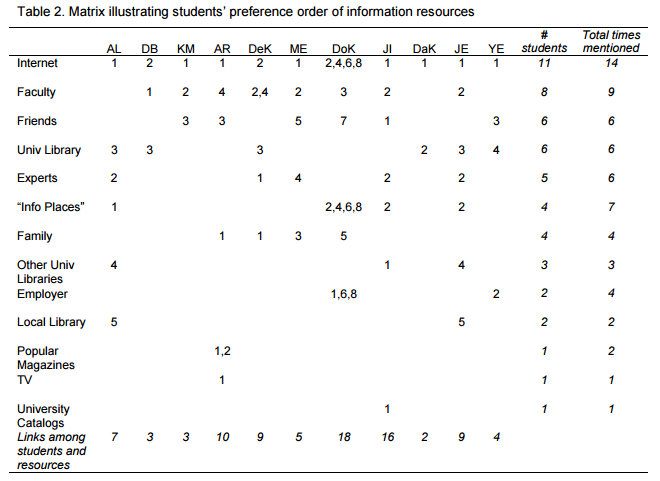 Kvali-kvanti vyhodnocení
Informační horizonty
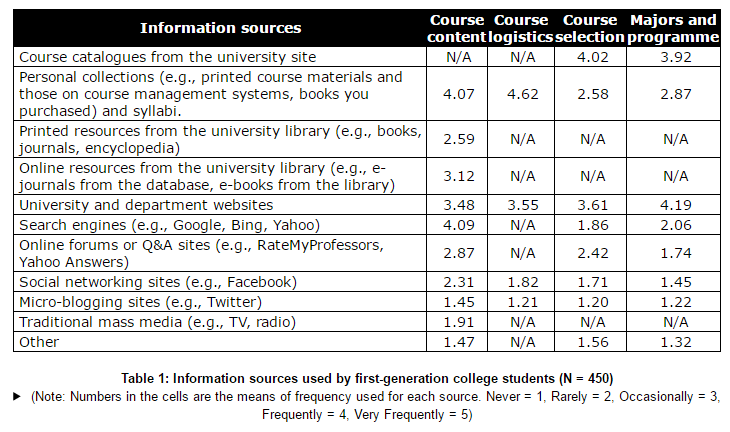 Kvanti variantaTsai, T-I. (2012). "Coursework-related information horizons of first-generation college students" Information Research, 17(4) paper 542. [Available at http://InformationR.net/ir/17-4/paper542.html]
Poučení pro analýzu
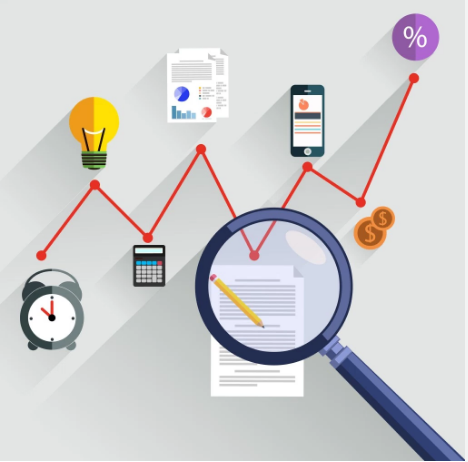 Od sběru dat ke zobecňování
Co hledáme?
- opakující se odpovědi, motivy

- vzorce chování 
- tematický překryv 
- časový překryv 
- prostorový překryv 
- kontrasty a protimluvy
Jak to hledáme?
Metoda užívání metafor 
Např. metafory užívané pro poskytování práce bez úplaty: 
Otrok 
Pečovatel 
Učeň 
Nadšenec 
Dobrovolník 
Obětní beránek
Metoda užívání metafor 
Metafory pro informační prostředí: 
Informační ekologie
Informační světy
Informační chudoba
Informační území
Jak to hledáme?
Metoda odhalování faktorů 
Faktory nejsou přímo pozorovatelné, ale mají vliv na určitý jev
Například faktory podílející se na úspěchu Wikipedie mezi informačními zdroji
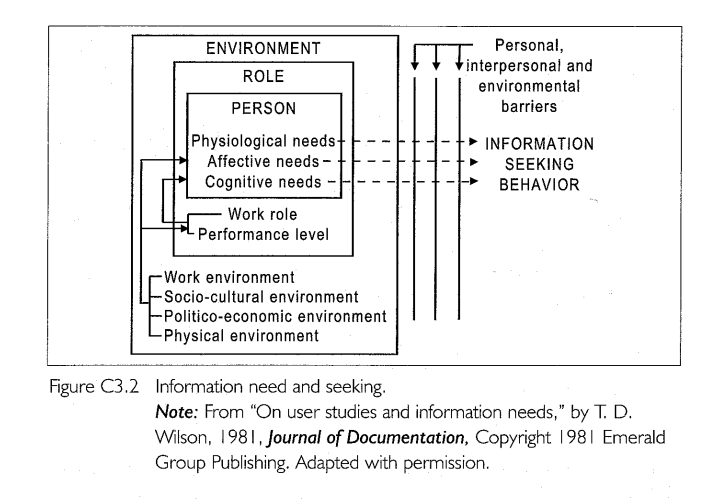 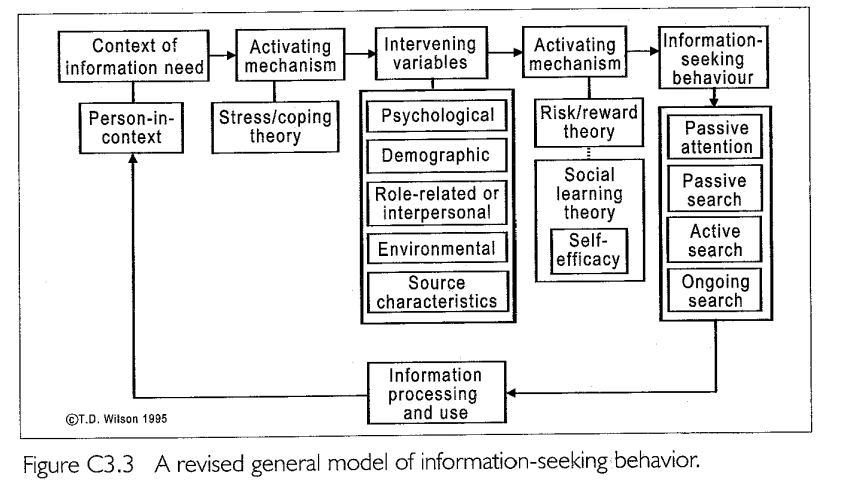 Jak to hledáme?
Časová osa
- proces od počátku do konce
- rozdělení na fáze a jejich souslednost
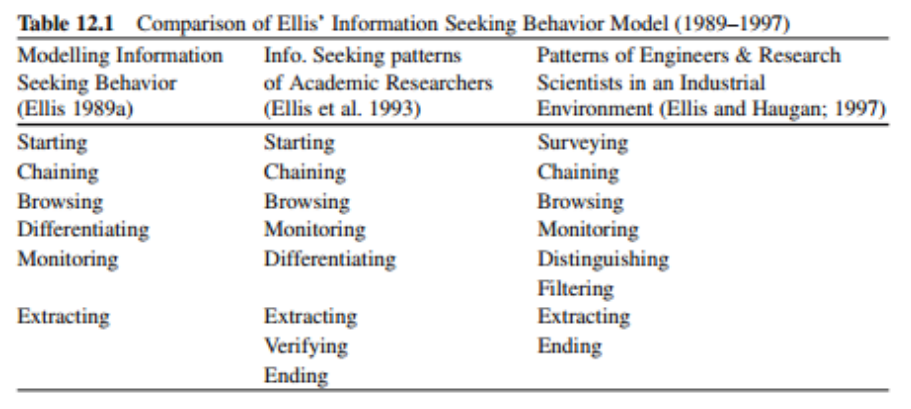 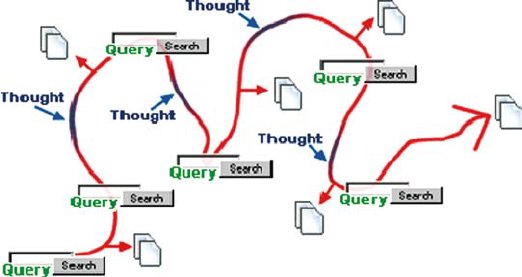 Jak to hledáme?
Metoda narativní rekonstrukce 
vyprávění jako fabule a syžet – epizody, dějové zlomy – body obratu
Abstrakt – vypravěč sumarizuje příběh, který se chystá vyprávět, úvod narativu, návod k jeho čtení („Bylo nebylo“, „Můj život nebyl ničím výjimečný“)
Orientace – pozadí, na němž se odehrává děj „Za devatero horami a devatero řekami“, „tehdy bylo na univerzitě velmi přátelské prostředí“ 
Komplikace – to, co se stalo; obsah vyprávění
Evaluace – vysvětlení důležitosti vyprávění, zdůraznění specifičnosti události („dodneška to mám před očima“) 
Vyřešení 
Narativní „tečka“ („a jestli nezemřeli, žijí dodnes“, „Byl to ten nejlepší výzkum, na kterém jsem se podílel“)
Jak to hledáme?
Metoda zakotvené teorie
- nejšíře využívaná metoda analýzy v kvalitativním výzkumu 
hojně kritizovaná (pozitivismus, přiblížení kvantitativnímu výzkumu) 
Glaser a Strauss (1967) 
dnes mnoho variant: 
Glaser (1978) 
Strauss a Corbin (1998) 
Charmaz (2006)
Ad zakotvená teorie
Hlavní zásady: 
Objektivní odstup od problému (vstup do terénu bez prekoncepcí) – zeptej se: Co se tam dějě? Je má domněnka o tom, co se děje, ve shodě s daty? 
Skeptický duch: Vysvětlení pocházejí z literatury či zkušeností. Chápej všechna vysvětlení jako prozatimní. Neustále je konfrontuj s daty. 
Drž se výzkumných procedur
Trojí kódování v zakotvené teorii
Otevřené kódování (témata) 
- nacházení nejrelevantnějších konceptů - In vivo kódování, deskriptivní kódování, procesní kódování - otevřené kódování se stále zpřesňuje, zaměřuje -> selektovní kódování
Axiální kódování (tzv. paradigmatický model: příčinné podmínky – jev – kontext – intervenující podmínky – strategie jednání a interakce – následky) 
hledání vztahů mezi koncepty (Glaser X Strauss a Corbin)
Paradigmatický model identifikuje: jev - příčinné podmínky - kontext a intervenující proměnné - strategie jednání - interakce - následky
Selektivní kódování (centrální kategorie)
výběr centrální kategorie a vztažení ostatních konceptů k ní - analýza se poté vztahuje k centrální kategorii - všímá si jejich vlastností a dimenzí, ale také ostatních souvisejících konceptů


Analogie s kvantitativním výzkumem
Datové úryvky – indikátory 
Kódy – koncepty 
Kategorie – proměnné
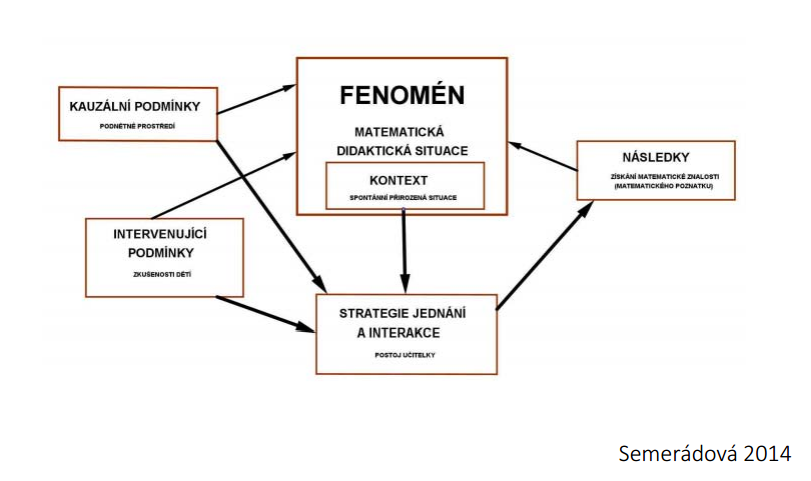 Paradigmatický model v zakotvené teorii
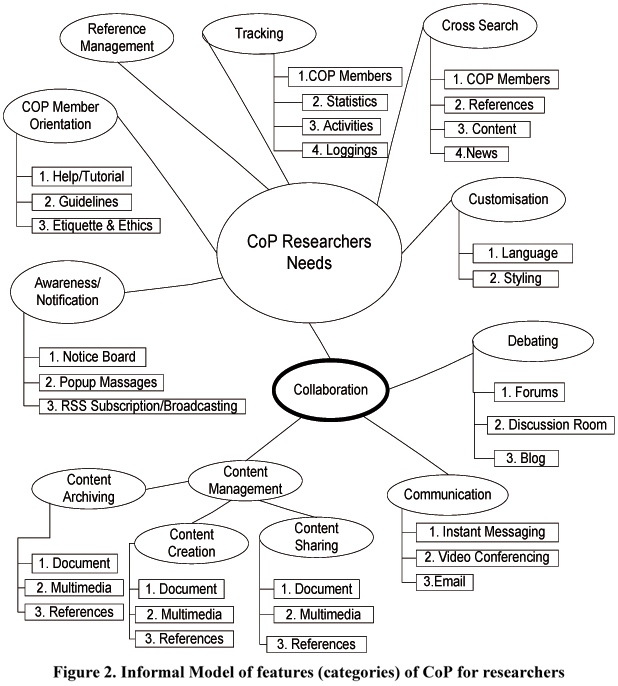 Modelování informačního chování v ISK(DERVIN)
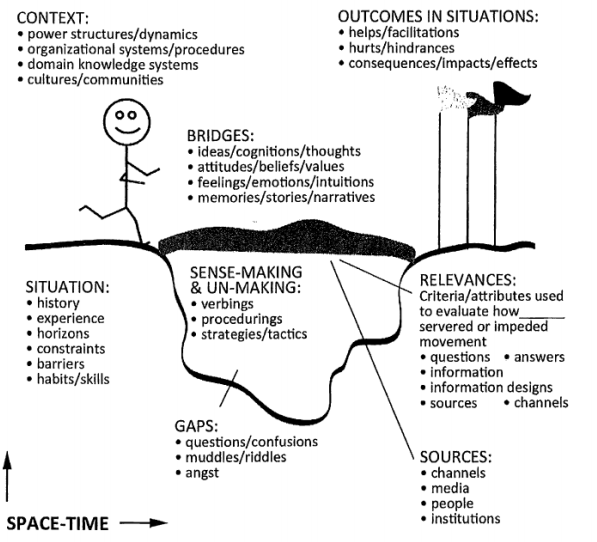 Kombinace přístupů